Принципы брака в Ветхом Завете
Брак Давида и Мелхолы

Клаудио Консуегра, DMin
Памела Консуегра, PhD
Отдел Семейного Служения САД
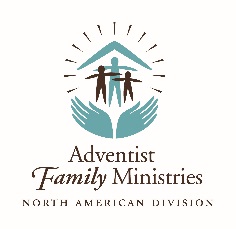 В Священном Писании содержатся истинные принципы психологии. 

Эллен Уайт, Разум, Характер, Личность, т. 1, с. 10
[Speaker Notes: Their relationship began like so many others.  Michal loved David (1 Sam 18:20).  She loved David enough to hide him and to lie to her own father to protect him (1 Sam 19:11-18).
 
Although the Bible doesn’t say so, David must have had strong feelings toward her, enough to go to war for her. (1 Sam 18:27-28 )  
 
But at the end, this fairytale romance ended in bitter disappointment.  What happened to them?  Where did they go wrong?
 
John Gottman, a marriage researcher and therapist, suggests there are four ways of interacting that sabotage your attempts to communicate with your spouse.  Interestingly enough, we see these four patterns illustrated in the relationship between Michal, King Saul’s daughter, and King David, her husband.  
 
Gottman calls these “the Four Horsemen of Marriages in Trouble, and they are given in order from the least to the most dangerous.]
Мелхола полюбила Давида 

 Но Давида полюбила другая дочь Саула, Мелхола; и когда возвестили об этом Саулу, то это было приятно ему. 
1 Царств 18:20
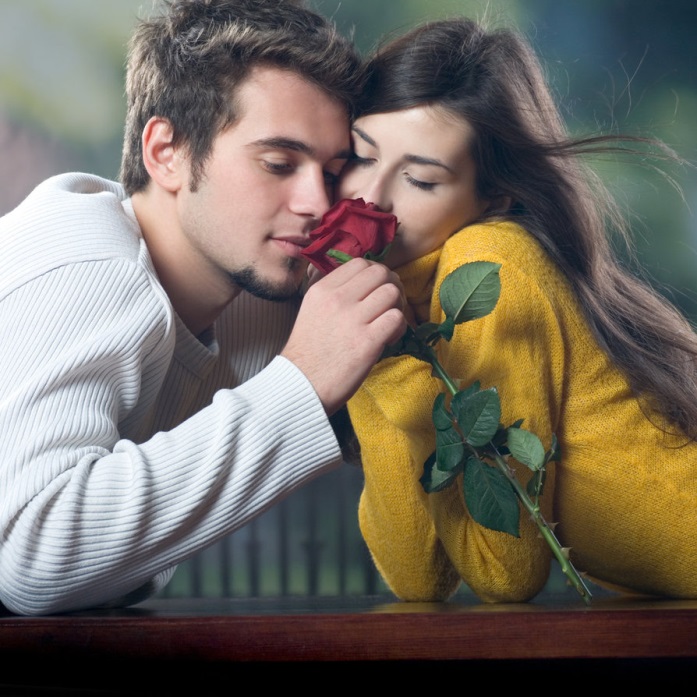 [Speaker Notes: Their relationship began like so many others.  Michal loved David (1 Sam 18:20).]
Она спрятала его и обманула своего отца
(1 Царств 19:11-18)
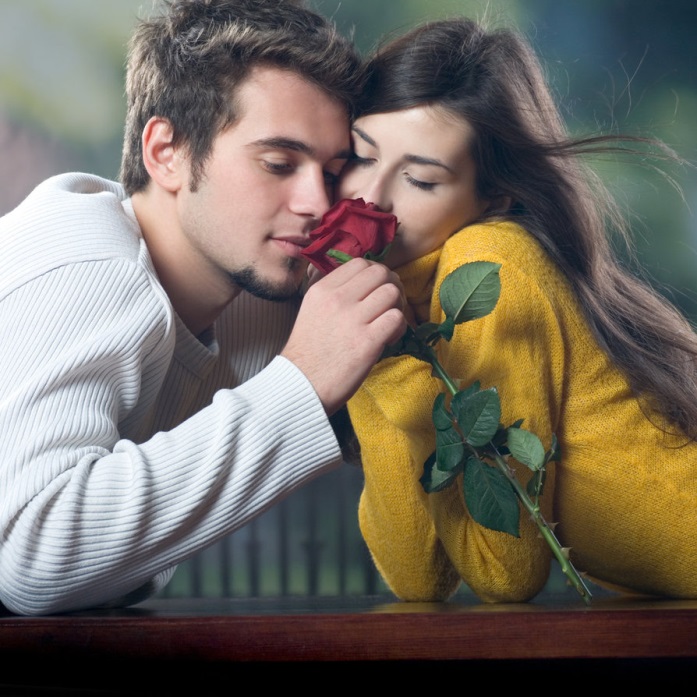 [Speaker Notes: And what did she get in return for her protection?  David abandoned her.

Maybe she was a political pawn between her father and her husband. . . Used by her father as a trap to get David killed. . . Used by her husband to ensure hw would be alive to get the throne promised to him.]
Мелхола полюбила Давида (1 Царств 18:20)

Она спрятала его и обманула своего отца (1 Царств 19:11-18)

Давид любил Мелхолу
(1 Царств18: 27-28)
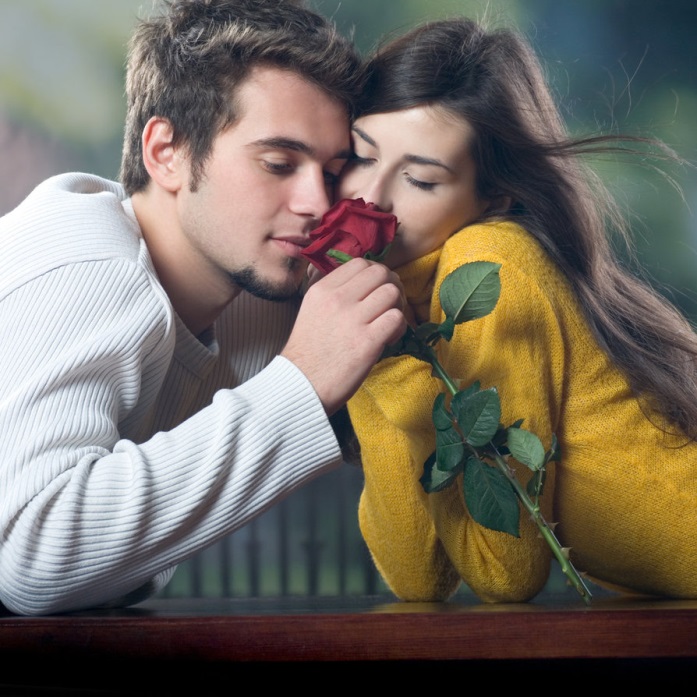 [Speaker Notes: Although the Bible doesn’t say so, David must have had strong feelings toward her, enough to go to war for her. (1 Sam 18:27-28 )  
 
But at the end, this fairytale romance ended in bitter disappointment.  What happened to them?  Where did they go wrong?
 
John Gottman, a marriage researcher and therapist, suggests there are four ways of interacting that sabotage your attempts to communicate with your spouse.  Interestingly enough, we see these four patterns illustrated in the relationship between Michal, King Saul’s daughter, and King David, her husband.  
 
Gottman calls these “the Four Horsemen of Marriages in Trouble, and they are given in order from the least to the most dangerous.]
КРИТИКА

И принесли ковчег Господень и поставили его на своем месте посреди скинии, которую устроил для него Давид; и принес Давид всесожжения пред Господом и жертвы мирные. Когда Давид окончил приношение всесожжений и жертв мирных, то благословил он народ именем Господа Саваофа;
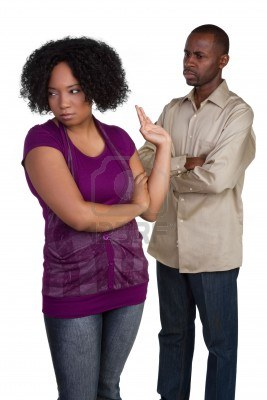 (2 Царств 6:17-20)
[Speaker Notes: (2 Sam 6:17-20 NKJV)  So they brought the ark of the LORD, and set it in its place in the midst of the tabernacle that David had erected for it. Then David offered burnt offerings and peace offerings before the LORD. {18} And when David had finished offering burnt offerings and peace offerings, he blessed the people in the name of the LORD of hosts.]
КРИТИКА

{19} и роздал всему народу, всему множеству Израильтян, как мужчинам, так и женщинам, по одному хлебу и по куску жареного мяса и по одной лепешке каждому. И пошел весь народ, каждый в дом свой. {20} Когда Давид возвратился, чтобы благословить дом свой, то Мелхола, дочь Саула, вышла к нему на встречу и сказала: как отличился сегодня царь Израилев, обнажившись сегодня пред глазами рабынь рабов своих, как обнажается какой-нибудь пустой человек!
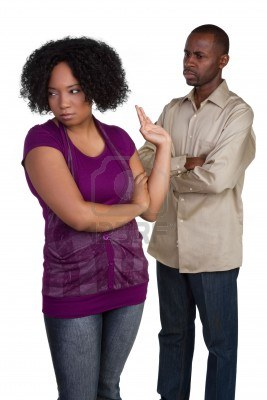 (2 Царств 6:17-20)
[Speaker Notes: {19} Then he distributed among all the people, among the whole multitude of Israel, both the women and the men, to everyone a loaf of bread, a piece of meat, and a cake of raisins. So all the people departed, everyone to his house. {20} Then David returned to bless his household. 
 
David was experiencing such spiritual high that he sent everybody home and he went home to share that high with his family.
 
And what did he encounter when he got home?]
КРИТИКА

{19} и роздал всему народу, всему множеству Израильтян, как мужчинам, так и женщинам, по одному хлебу и по куску жареного мяса и по одной лепешке каждому. И пошел весь народ, каждый в дом свой. {20} Когда Давид возвратился, чтобы благословить дом свой, то Мелхола, дочь Саула, вышла к нему на встречу и сказала: как отличился сегодня царь Израилев, обнажившись сегодня пред глазами рабынь рабов своих, как обнажается какой-нибудь пустой человек!
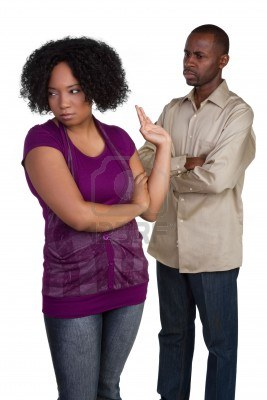 (2 Царств 6:17-20)
[Speaker Notes: (cont. v.20) And Michal the daughter of Saul came out to meet David, and said, "How glorious was the king of Israel today, uncovering himself today in the eyes of the maids of his servants]
КРИТИКА

{19} и роздал всему народу, всему множеству Израильтян, как мужчинам, так и женщинам, по одному хлебу и по куску жареного мяса и по одной лепешке каждому. И пошел весь народ, каждый в дом свой. {20} Когда Давид возвратился, чтобы благословить дом свой, то Мелхола, дочь Саула, вышла к нему на встречу и сказала: как отличился сегодня царь Израилев, обнажившись сегодня пред глазами рабынь рабов своих, как обнажается какой-нибудь пустой человек!
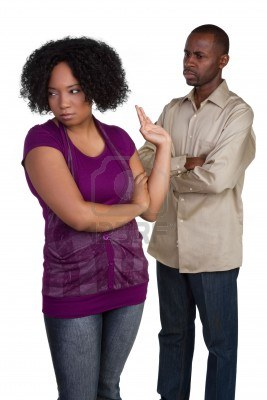 (2 Царств 6:17-20)
[Speaker Notes: as one of the base fellows shamelessly uncovers himself!“

Criticism involves attacking someone’s personality or character – rather than a specific behavior – usually with blame.
 
Michal attacked David and called him “a vulgar person,” “a dirty old man,” “a mindless fool,” “a buffoon.”
 
It’s one thing to complain to your spouse about something they’ve done; but it’s another to criticize them.
 
As a general rule, a criticism entails blaming, making a personal attack or an accusation, while a complaint is a negative comment about something you wish were otherwise.  
 
To oversimplify, complaints could easily begin with the word I, and criticism with the word you.
 
But that’s not where the negative interaction between David and Michal stopped.]
КРИТИКА
«Достоинство и гордость дочери царя Саула были уязвлены тем, что царь Давид снял свои королевские одежды и отложил свой королевский скипетр, чтобы одеться в простые льняные одежды, которые носили священники. Она думала, что он обесчестил себя перед всем израильским народом»  

Эллен Уайт, Духовные дары, т. 4, с. 112
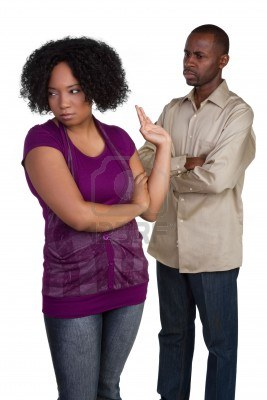 [Speaker Notes: as one of the base fellows shamelessly uncovers himself!“

Criticism involves attacking someone’s personality or character – rather than a specific behavior – usually with blame.
 
Michal attacked David and called him “a vulgar person,” “a dirty old man,” “a mindless fool,” “a buffoon.”
 
It’s one thing to complain to your spouse about something they’ve done; but it’s another to criticize them.
 
As a general rule, a criticism entails blaming, making a personal attack or an accusation, while a complaint is a negative comment about something you wish were otherwise.  
 
To oversimplify, complaints could easily begin with the word I, and criticism with the word you.
 
But that’s not where the negative interaction between David and Michal stopped.]
КРИТИКА - противоядие
Выражать недовольство без обвинения

Уверенность в себе
Способность просить то, что вы хотите и, что вам нужно, говорить то, что вы думаете или чувствуете
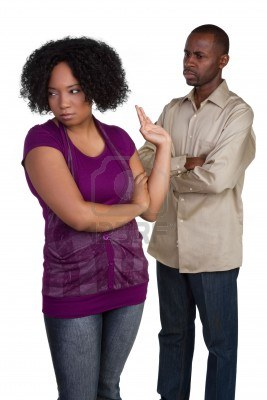 [Speaker Notes: as one of the base fellows shamelessly uncovers himself!“

Criticism involves attacking someone’s personality or character – rather than a specific behavior – usually with blame.
 
Michal attacked David and called him “a vulgar person,” “a dirty old man,” “a mindless fool,” “a buffoon.”
 
It’s one thing to complain to your spouse about something they’ve done; but it’s another to criticize them.
 
As a general rule, a criticism entails blaming, making a personal attack or an accusation, while a complaint is a negative comment about something you wish were otherwise.  
 
To oversimplify, complaints could easily begin with the word I, and criticism with the word you.
 
But that’s not where the negative interaction between David and Michal stopped.]
ОСКОРБЛЕНИЕ

Когда ковчег завета Господня входил в город Давидов, Мелхола, дочь Саулова, смотрела в окно и, увидев царя Давида, скачущего и веселящегося, уничижила его в сердце своем
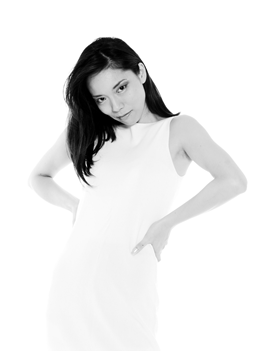 (1 Пар. 15:29)
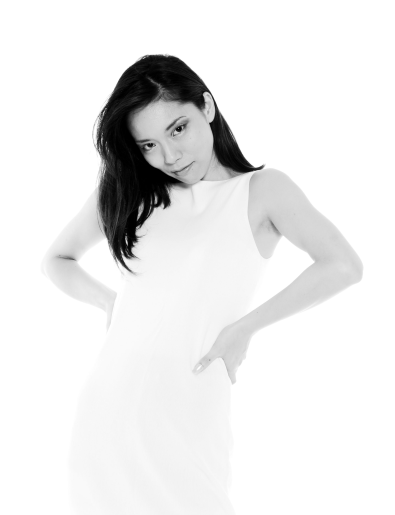 [Speaker Notes: Gottman calls the SECOND HORSEMAN of Marriages in Trouble– CONTEMPT
 
In the parallel account of this story we read: (1 Chr 15:29 NKJV)  And it happened, as the ark of the covenant of the LORD came to the City of David, that Michal, Saul's daughter, looked through a window and saw King David whirling and playing music; and she despised him in her heart.]
ОСКОРБЛЕНИЕ

«Разгневанная, она не могла даже дождаться его возвращения во дворец, вышла ему навстречу и в ответ на его любезное приветствие обрушила на него поток едких слов. Какая язвительная ирония и резкость звучали в них»

Эллен Уайт, Патриархи и пророки, с. 708
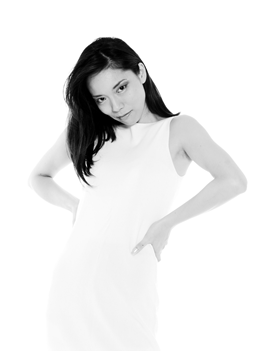 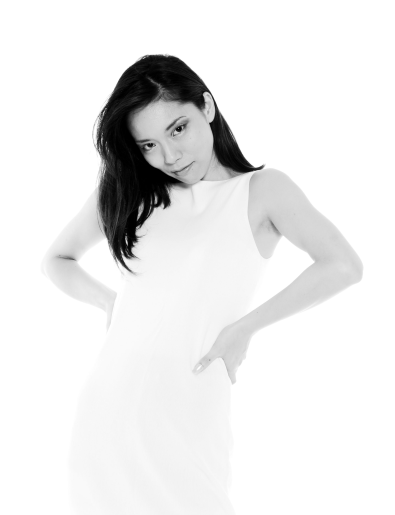 [Speaker Notes: Ellen White writes: “In the bitterness of her passion she could not await David's return to the palace, but went out to meet him, and to his kindly greeting poured forth a torrent of bitter words. Keen and cutting was the irony of her speech.”  {PP 708.5}
 
Her words, the tone of her voice, her body language all expressed her contempt toward David.]
ОСКОРБЛЕНИЕ



«Как отличился сегодня царь Израилев, обнажившись сегодня пред глазами рабынь рабов своих, как обнажается какой-нибудь пустой человек!»
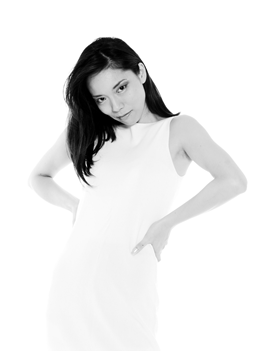 (2 Царств 6:20)
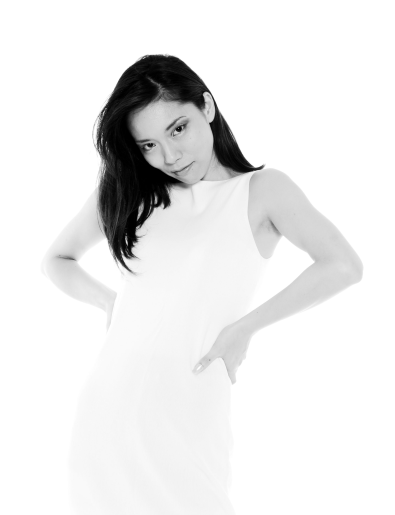 [Speaker Notes: 1 Sam 6:20: “How glorious was the king of Israel today, uncovering himself today in the eyes of the maids of his servants, as one of the base fellows shamelessly uncovers himself!”
 
She probably rolled her eyes, emphasized the words, leaned over, bowed mocking David.
 
What separates contempt from criticism is the intention to insult and psychologically abuse your partner.  
 
With your words and body language, you’re lobbing insults right into the heart of your partner’s sense of self.  
 
And what fuels these contemptuous actions are negative thoughts about your spouse – he or she is stupid, disgusting, incompetent, a fool.

But when you feel attacked by your spouse most people react.  In This case, David reacted with what Gottman calls]
ОСКОРБЛЕНИЕ

Невербальное общение – это хорошо… не хорошо закатывать глаза
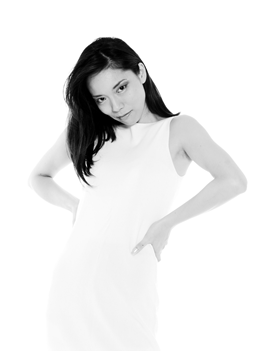 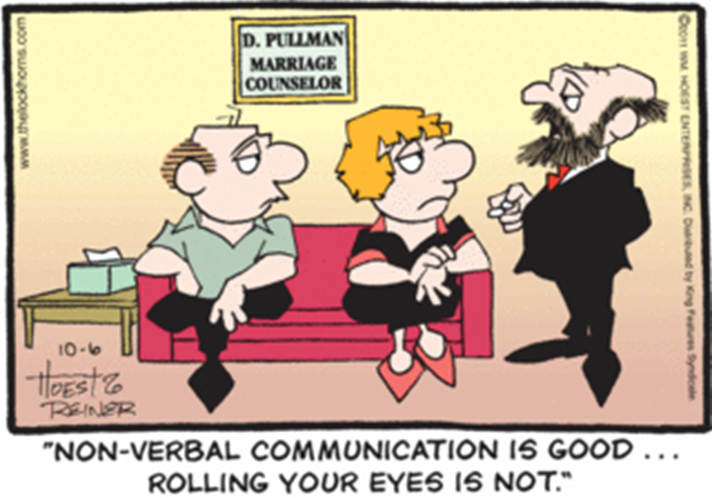 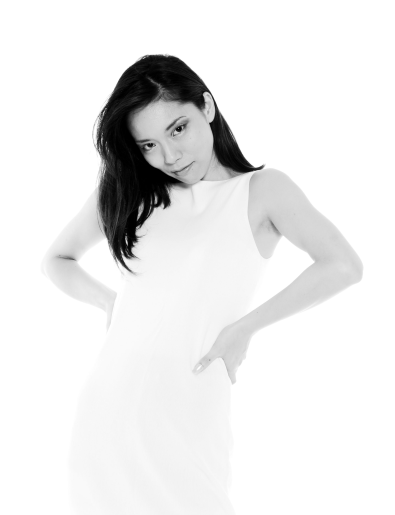 [Speaker Notes: 1 Sam 6:20: “How glorious was the king of Israel today, uncovering himself today in the eyes of the maids of his servants, as one of the base fellows shamelessly uncovers himself!”
 
She probably rolled her eyes, emphasized the words, leaned over, bowed mocking David.
 
What separates contempt from criticism is the intention to insult and psychologically abuse your partner.  
 
With your words and body language, you’re lobbing insults right into the heart of your partner’s sense of self.  
 
And what fuels these contemptuous actions are negative thoughts about your spouse – he or she is stupid, disgusting, incompetent, a fool.

But when you feel attacked by your spouse most people react.  In This case, David reacted with what Gottman calls]
ОСКОРБЛЕНИЕ - противоядие
Развивайте культуру благодарности 
 
Составьте список того, что вам нравится и, что вы цените в другом человеке.
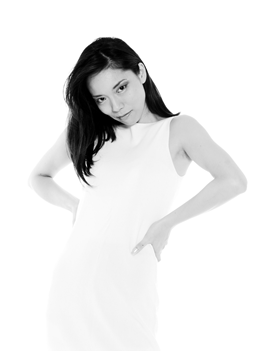 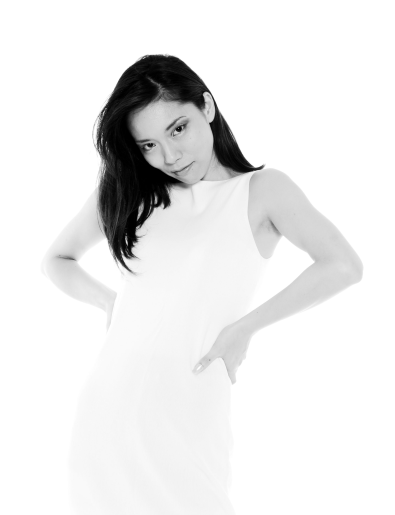 [Speaker Notes: 1 Sam 6:20: “How glorious was the king of Israel today, uncovering himself today in the eyes of the maids of his servants, as one of the base fellows shamelessly uncovers himself!”
 
She probably rolled her eyes, emphasized the words, leaned over, bowed mocking David.
 
What separates contempt from criticism is the intention to insult and psychologically abuse your partner.  
 
With your words and body language, you’re lobbing insults right into the heart of your partner’s sense of self.  
 
And what fuels these contemptuous actions are negative thoughts about your spouse – he or she is stupid, disgusting, incompetent, a fool.

But when you feel attacked by your spouse most people react.  In This case, David reacted with what Gottman calls]
ОСКОРБЛЕНИЕ - противоядие
Используйте нежные начала
Используйте следующую схему: «Я чувствую…о…», «Мне нужно…»
Используйте утверждения, которые начинаются с «я» вместо «ты» 
Опишите, что происходит, не давая оценку происходящему 
Открыто выражайте ваши положительные нужды. Говорите о том, что вам необходимо, но не о  том, что вы не хотите 
Будьте вежливы
Будьте благодарны
Не накапливайте эмоции
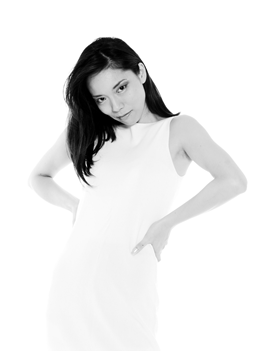 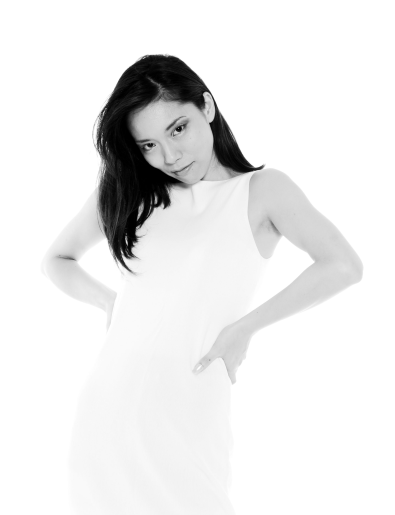 [Speaker Notes: 1 Sam 6:20: “How glorious was the king of Israel today, uncovering himself today in the eyes of the maids of his servants, as one of the base fellows shamelessly uncovers himself!”
 
She probably rolled her eyes, emphasized the words, leaned over, bowed mocking David.
 
What separates contempt from criticism is the intention to insult and psychologically abuse your partner.  
 
With your words and body language, you’re lobbing insults right into the heart of your partner’s sense of self.  
 
And what fuels these contemptuous actions are negative thoughts about your spouse – he or she is stupid, disgusting, incompetent, a fool.

But when you feel attacked by your spouse most people react.  In This case, David reacted with what Gottman calls]
ЗАЩИТНОЕ ПОВЕДЕНИЕ

И сказал Давид Мелхоле: «пред Господом, Который предпочел меня отцу твоему и всему дому его, утвердив меня вождем народа Господня, Израиля; пред Господом играть и плясать буду. {22} и еще больше уничижусь, и сделаюсь еще ничтожнее в глазах моих, и пред служанками, о которых ты говоришь, я буду славен»
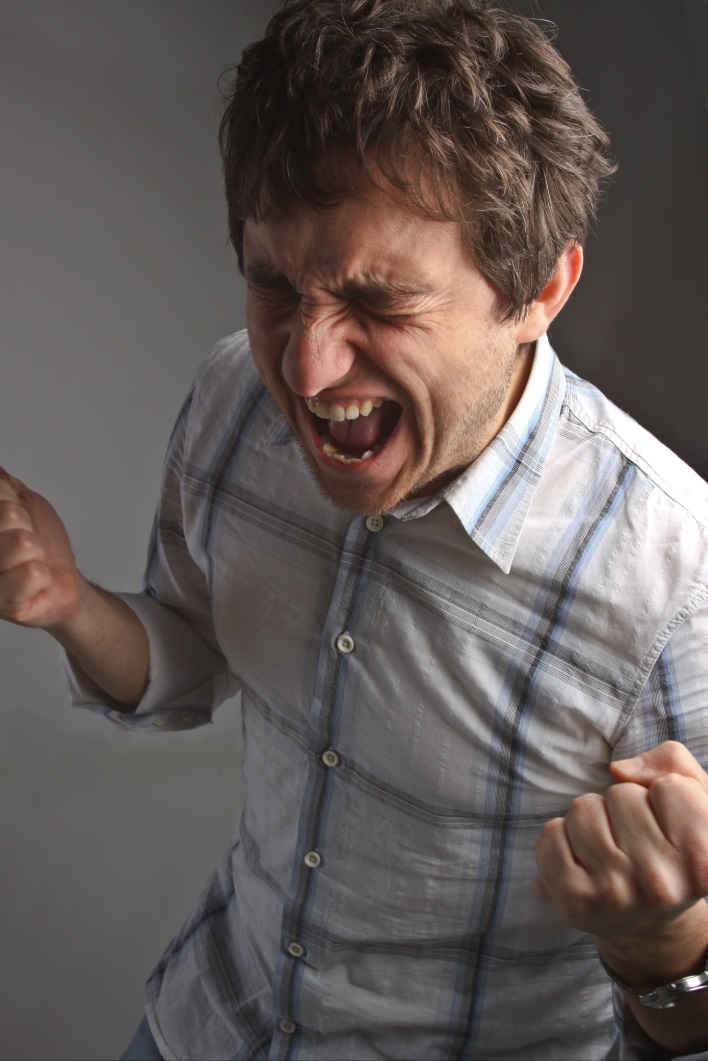 (2 Царств 6:21-22)
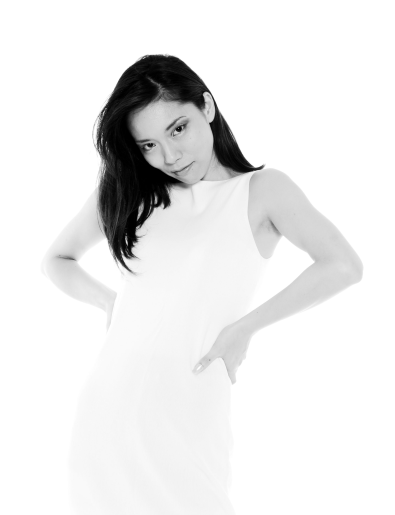 [Speaker Notes: the THIRD HORSEMAN – DEFENSIVENESS
 
(2 Sam 6:21-22 NKJV)  So David said to Michal, "It was before the LORD, who chose me instead of your father and all his house, to appoint me ruler over the people of the LORD, over Israel. Therefore I will play music before the LORD. {22} "And I will be even more undignified than this, and will be humble in my own sight. But as for the maidservants of whom you have spoken, by them I will be held in honor."
 
David spewed anger and poison toward Michal:  Let me remind you that you are no longer the king’s daughter because he is not the king. . . I AM!  God rejected him and chose me!  There, take that!
 
No matter how you express it, defensiveness is fundamentally your attempt to protect yourself and ward off a perceived attack.  
 
It doesn’t mean that you and your spouse are bad people or that you are intentionally sabotaging your relationship.  
 
But if you continue to sabotage your relationship with these horsemen you will destroy your mutual love and your relationship.
 
But there’s yet another horseman of marriages in trouble, according to Gottman, which he calls --]
ЗАЩИТНОЕ ПОВЕДЕНИЕ-- противоядие
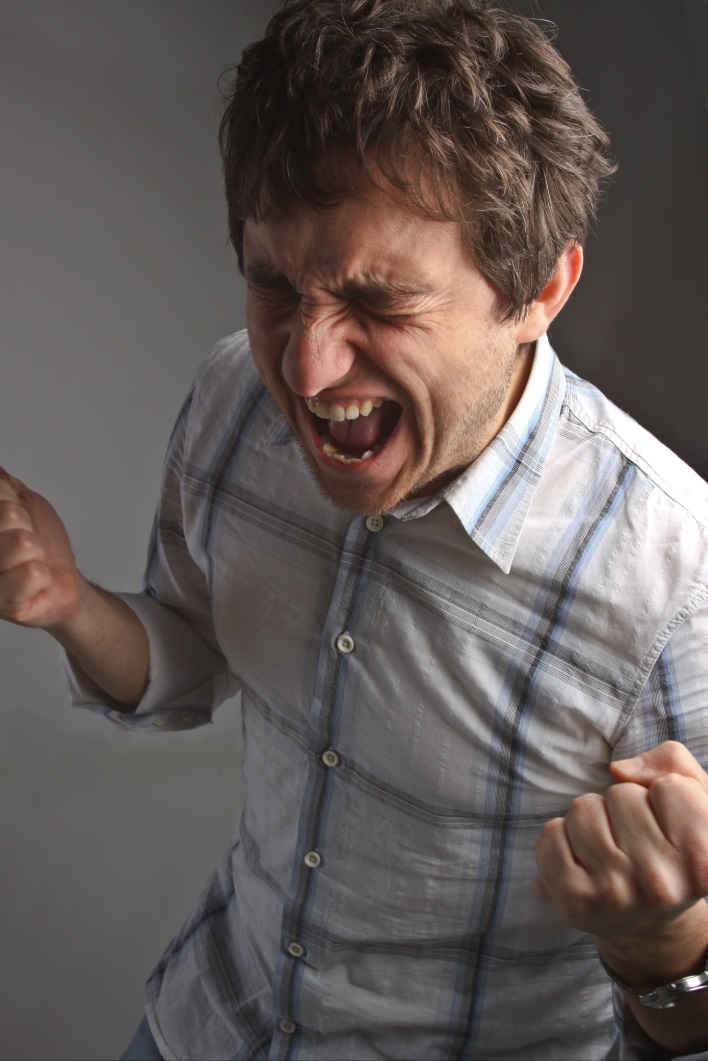 Берите на себя ответственность хотя бы частично 

Активное слушание
При активном слушании, слушатель реагирует на то, что он слышит, чтобы уточнить, что сообщение было услышано и понято верно
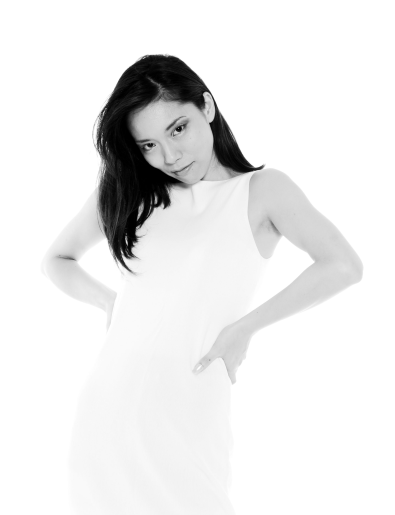 [Speaker Notes: the THIRD HORSEMAN – DEFENSIVENESS
 
(2 Sam 6:21-22 NKJV)  So David said to Michal, "It was before the LORD, who chose me instead of your father and all his house, to appoint me ruler over the people of the LORD, over Israel. Therefore I will play music before the LORD. {22} "And I will be even more undignified than this, and will be humble in my own sight. But as for the maidservants of whom you have spoken, by them I will be held in honor."
 
David spewed anger and poison toward Michal:  Let me remind you that you are no longer the king’s daughter because he is not the king. . . I AM!  God rejected him and chose me!  There, take that!
 
No matter how you express it, defensiveness is fundamentally your attempt to protect yourself and ward off a perceived attack.  
 
It doesn’t mean that you and your spouse are bad people or that you are intentionally sabotaging your relationship.  
 
But if you continue to sabotage your relationship with these horsemen you will destroy your mutual love and your relationship.
 
But there’s yet another horseman of marriages in trouble, according to Gottman, which he calls --]
ЗАЩИТНОЕ ПОВЕДЕНИЕ-- противоядие
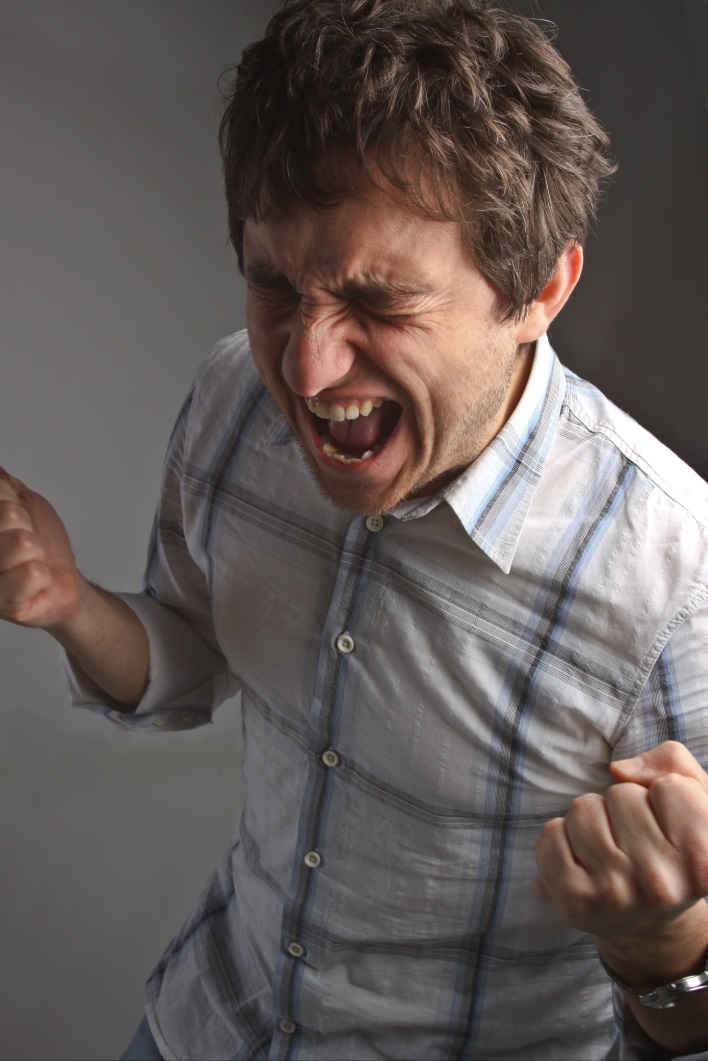 «Мы слышим только половину из того, что нам говорят; понимаем только половину из слышанного; верим только половине из понятого; и запоминаем только половину из того, чему верим.”

            Мигнон МакЛаглин
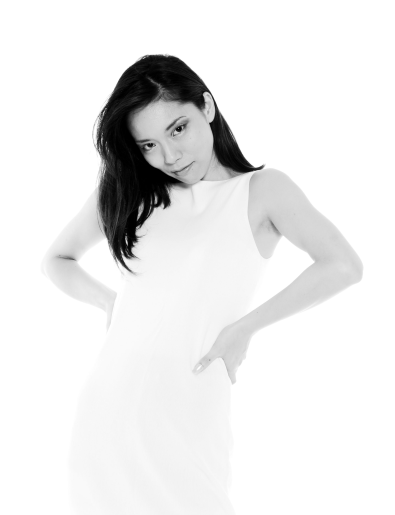 [Speaker Notes: the THIRD HORSEMAN – DEFENSIVENESS
 
(2 Sam 6:21-22 NKJV)  So David said to Michal, "It was before the LORD, who chose me instead of your father and all his house, to appoint me ruler over the people of the LORD, over Israel. Therefore I will play music before the LORD. {22} "And I will be even more undignified than this, and will be humble in my own sight. But as for the maidservants of whom you have spoken, by them I will be held in honor."
 
David spewed anger and poison toward Michal:  Let me remind you that you are no longer the king’s daughter because he is not the king. . . I AM!  God rejected him and chose me!  There, take that!
 
No matter how you express it, defensiveness is fundamentally your attempt to protect yourself and ward off a perceived attack.  
 
It doesn’t mean that you and your spouse are bad people or that you are intentionally sabotaging your relationship.  
 
But if you continue to sabotage your relationship with these horsemen you will destroy your mutual love and your relationship.
 
But there’s yet another horseman of marriages in trouble, according to Gottman, which he calls --]
ВОЗВЕДЕНИЕ СТЕНЫ

И у Мелхолы, дочери Сауловой, не было детей до дня смерти ее
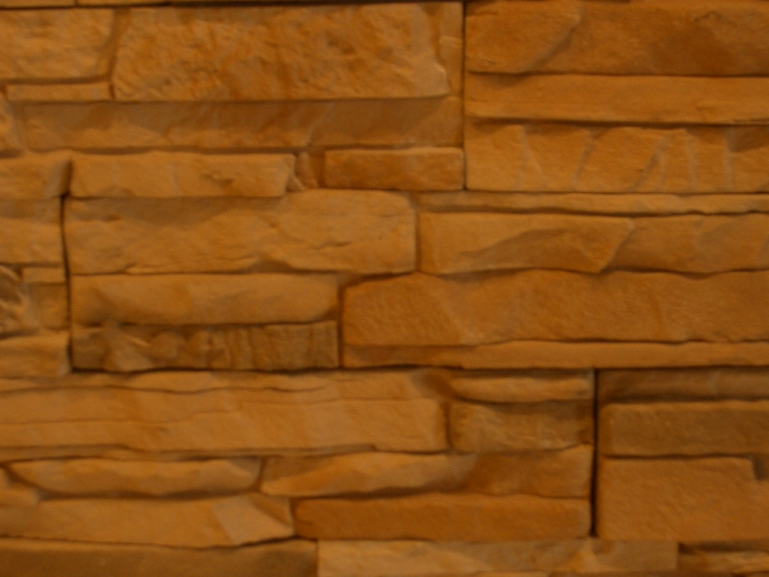 (2 Царств 6:23)
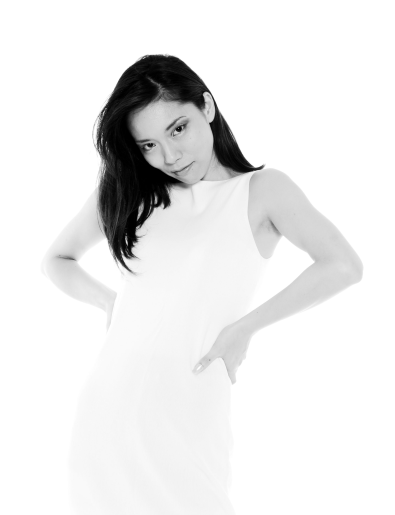 [Speaker Notes: STONEWALLING
 
Therefore Michal the daughter of Saul had no children to the day of her death. (2 Sam. 6:23)
 
I know I am making a big leap here, but I assume the reason Michal didn’t have children was because David didn’t have anything else to do with her.
 
Their marriage was over!]
ВОЗВЕДЕНИЕ СТЕНЫ

« К обличению Давида и Господь присоединил Свое наказание. За гордость и высокомерие “у Мелхолы… не было детей до дня смерти ее” (Патриархи и пророки, с. 711)
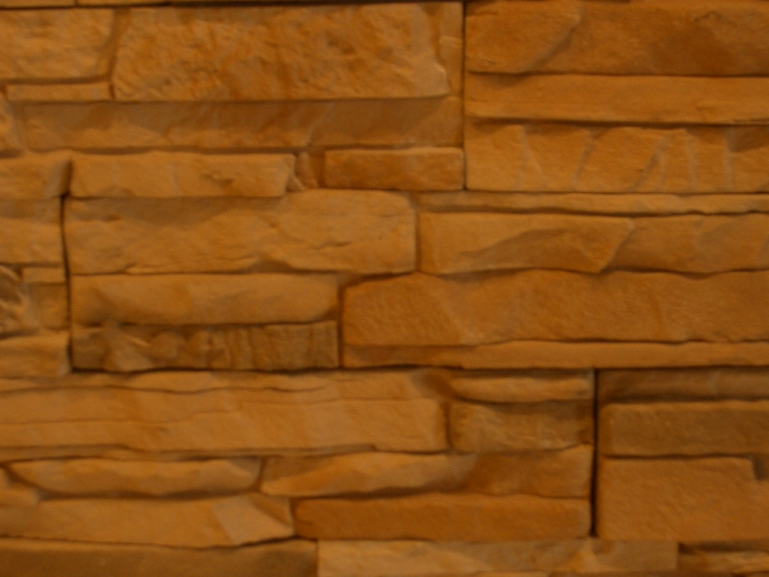 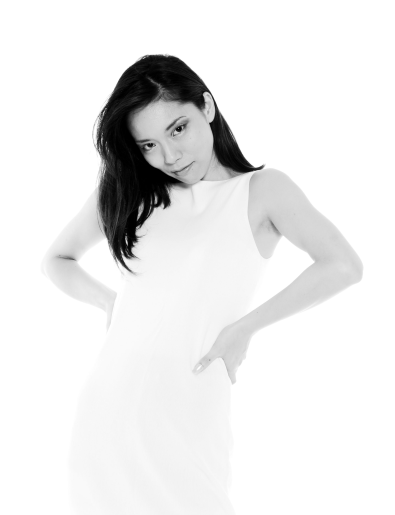 [Speaker Notes: Ellen White adds that, “To David's rebuke was added that of the Lord: because of her pride and arrogance, Michal ‘had no child unto the day of her death.’”  (PP 711)
 
Stonewalling often happens when a couple is talking, or arguing, and the stonewaller just removes himself by turning into a stone wall.  
 
Usually someone who is listening reacts to what the speaker is saying, looks at the speaker, and says things like “UH huh” or “Hmmmm” or reflects on what they are hearing to let the speaker know that he is listening, that he is tracking her.  
 
But the stonewaller abandons these messages and replaces them with stony silence.
 
Stonewallers claim they just want to remain neutral.  
 
They do not seem to realize that stonewalling itself is a very powerful act: it conveys disapproval, icy distance, and smugness.  
 
It is very upsetting to speak to a stonewalling listener.  
 
This is especially true when a man stonewalls a woman.
 
Most men don’t seem bothered when their wives stonewall them – actually, it’s kind of like a little vacation for us.
 
But research conducted by Gottman shows that wives’ heart rates go up dramatically when their husbands stonewall them.
 
Keep in mind that anyone may stonewall occasionally during an intense marital exchange.  
 
The key word here is habitual.
 
 
By the way, these four horsemen are not only present in marriages. . .you find them in families, among friends, and even sometimes at work.
 
 
Well, what should you do if you see these four horsemen present in your relationship?  What can you do to prevent the demise of your marriage?
 
Gottman writes:]
ВОЗВЕДЕНИЕ СТЕНЫ










Опал злится на меня
За что? 
Абсолютно не понимаю. Она никогда не говорит мне, на что злится. Она просто молчит. Раньше меня это выводило из себя, но сейчас я стал воспринимать это, как маленький отдых
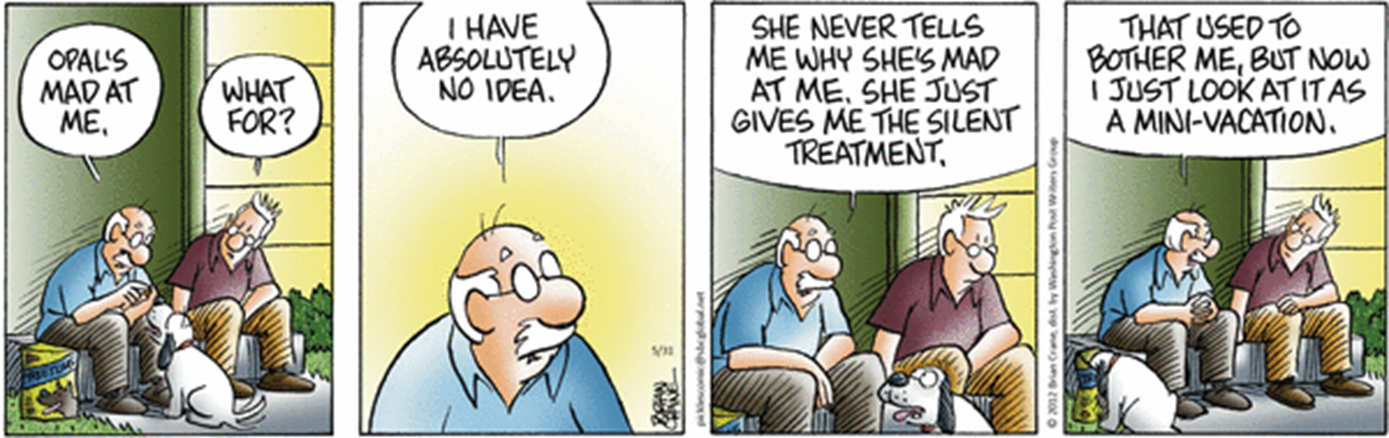 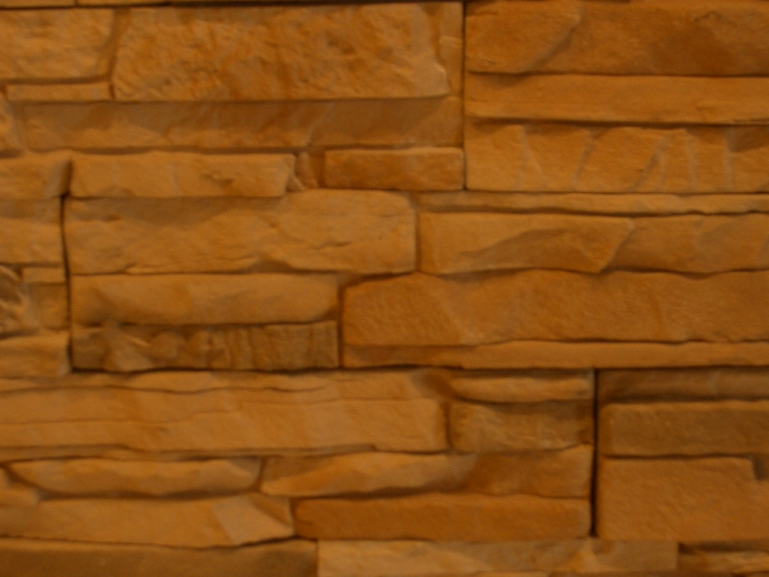 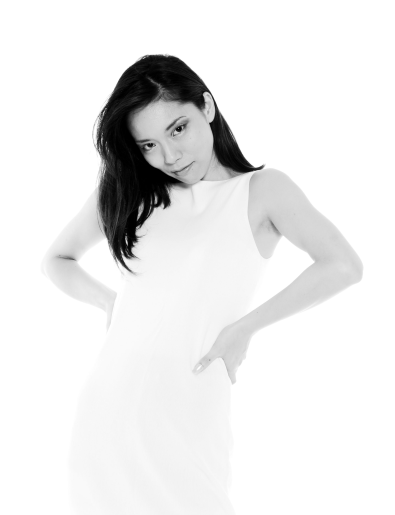 [Speaker Notes: Ellen White adds that, “To David's rebuke was added that of the Lord: because of her pride and arrogance, Michal ‘had no child unto the day of her death.’”  (PP 711)
 
Stonewalling often happens when a couple is talking, or arguing, and the stonewaller just removes himself by turning into a stone wall.  
 
Usually someone who is listening reacts to what the speaker is saying, looks at the speaker, and says things like “UH huh” or “Hmmmm” or reflects on what they are hearing to let the speaker know that he is listening, that he is tracking her.  
 
But the stonewaller abandons these messages and replaces them with stony silence.
 
Stonewallers claim they just want to remain neutral.  
 
They do not seem to realize that stonewalling itself is a very powerful act: it conveys disapproval, icy distance, and smugness.  
 
It is very upsetting to speak to a stonewalling listener.  
 
This is especially true when a man stonewalls a woman.
 
Most men don’t seem bothered when their wives stonewall them – actually, it’s kind of like a little vacation for us.
 
But research conducted by Gottman shows that wives’ heart rates go up dramatically when their husbands stonewall them.
 
Keep in mind that anyone may stonewall occasionally during an intense marital exchange.  
 
The key word here is habitual.
 
 
By the way, these four horsemen are not only present in marriages. . .you find them in families, among friends, and even sometimes at work.
 
 
Well, what should you do if you see these four horsemen present in your relationship?  What can you do to prevent the demise of your marriage?
 
Gottman writes:]
ВОЗВЕДЕНИЕ СТЕНЫ
- противоядие
Пусть ваш партнер знает, что вы чувствуете, и, что вам нужен перерыв. 

Этот перерыв должен длиться не менее двадцати минут 

Крайне важно, чтобы во время данного перерыва вы избегали мысли о праведном негодовании («Я не обязан больше это терпеть»), и невинной жертве («Почему он всегда так поступает со мной?»
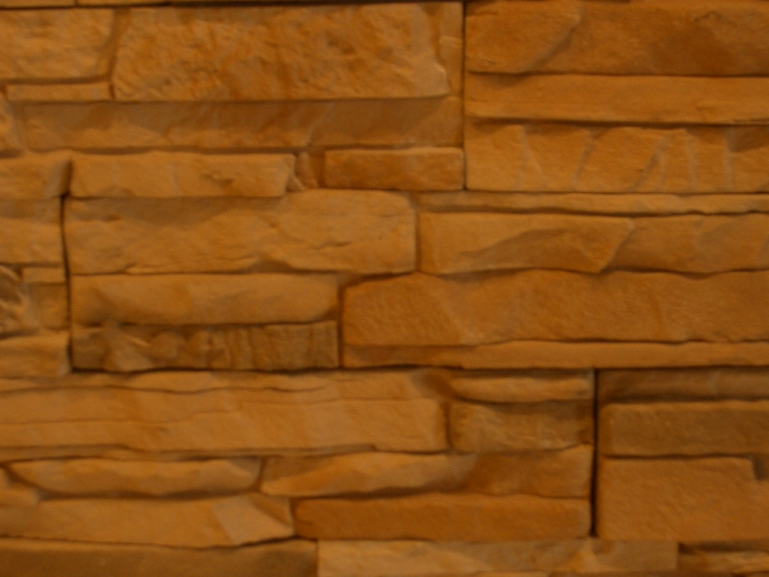 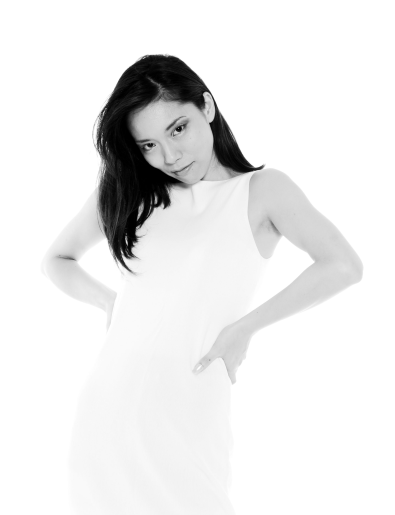 [Speaker Notes: Ellen White adds that, “To David's rebuke was added that of the Lord: because of her pride and arrogance, Michal ‘had no child unto the day of her death.’”  (PP 711)
 
Stonewalling often happens when a couple is talking, or arguing, and the stonewaller just removes himself by turning into a stone wall.  
 
Usually someone who is listening reacts to what the speaker is saying, looks at the speaker, and says things like “UH huh” or “Hmmmm” or reflects on what they are hearing to let the speaker know that he is listening, that he is tracking her.  
 
But the stonewaller abandons these messages and replaces them with stony silence.
 
Stonewallers claim they just want to remain neutral.  
 
They do not seem to realize that stonewalling itself is a very powerful act: it conveys disapproval, icy distance, and smugness.  
 
It is very upsetting to speak to a stonewalling listener.  
 
This is especially true when a man stonewalls a woman.
 
Most men don’t seem bothered when their wives stonewall them – actually, it’s kind of like a little vacation for us.
 
But research conducted by Gottman shows that wives’ heart rates go up dramatically when their husbands stonewall them.
 
Keep in mind that anyone may stonewall occasionally during an intense marital exchange.  
 
The key word here is habitual.
 
 
By the way, these four horsemen are not only present in marriages. . .you find them in families, among friends, and even sometimes at work.
 
 
Well, what should you do if you see these four horsemen present in your relationship?  What can you do to prevent the demise of your marriage?
 
Gottman writes:]
ВОЗВЕДЕНИЕ СТЕНЫ -- Противоядие
Проведите время, делая что-то успокаивающее и отвлекающее, например, послушайте музыку, почитайте, помолитесь или позанимайтесь физическими упражнениями
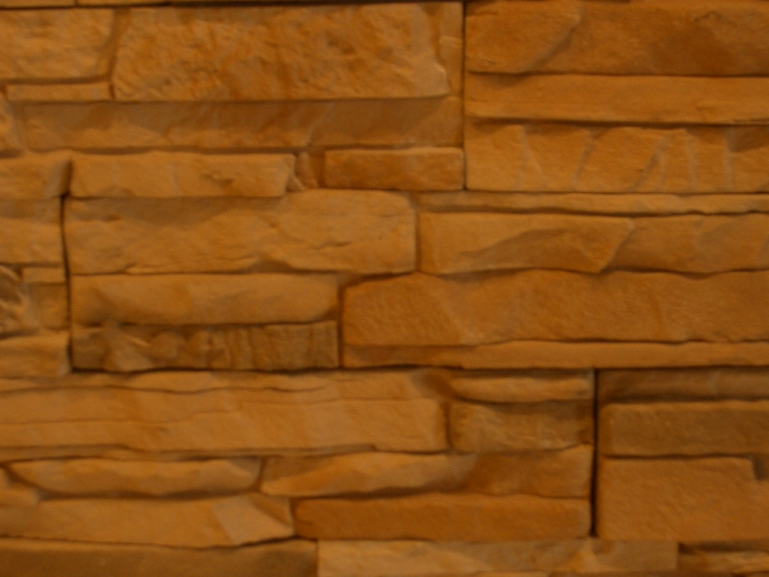 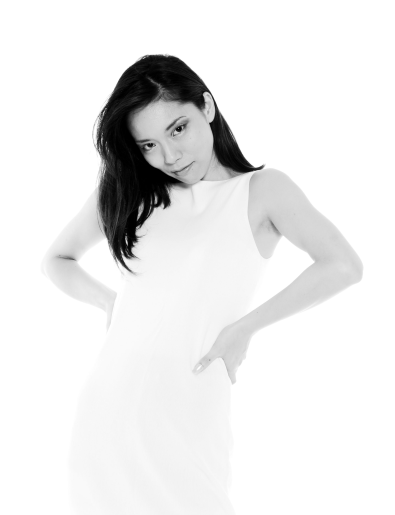 [Speaker Notes: Ellen White adds that, “To David's rebuke was added that of the Lord: because of her pride and arrogance, Michal ‘had no child unto the day of her death.’”  (PP 711)
 
Stonewalling often happens when a couple is talking, or arguing, and the stonewaller just removes himself by turning into a stone wall.  
 
Usually someone who is listening reacts to what the speaker is saying, looks at the speaker, and says things like “UH huh” or “Hmmmm” or reflects on what they are hearing to let the speaker know that he is listening, that he is tracking her.  
 
But the stonewaller abandons these messages and replaces them with stony silence.
 
Stonewallers claim they just want to remain neutral.  
 
They do not seem to realize that stonewalling itself is a very powerful act: it conveys disapproval, icy distance, and smugness.  
 
It is very upsetting to speak to a stonewalling listener.  
 
This is especially true when a man stonewalls a woman.
 
Most men don’t seem bothered when their wives stonewall them – actually, it’s kind of like a little vacation for us.
 
But research conducted by Gottman shows that wives’ heart rates go up dramatically when their husbands stonewall them.
 
Keep in mind that anyone may stonewall occasionally during an intense marital exchange.  
 
The key word here is habitual.
 
 
By the way, these four horsemen are not only present in marriages. . .you find them in families, among friends, and even sometimes at work.
 
 
Well, what should you do if you see these four horsemen present in your relationship?  What can you do to prevent the demise of your marriage?
 
Gottman writes:]
«Удивительно, но мы обнаружили, что все сводится к простой математической формуле: у вас должно быть, как минимум в пять раз больше положительных совместных моментов, чем отрицательных, для того, чтобы брак был стабильным» 



5:1
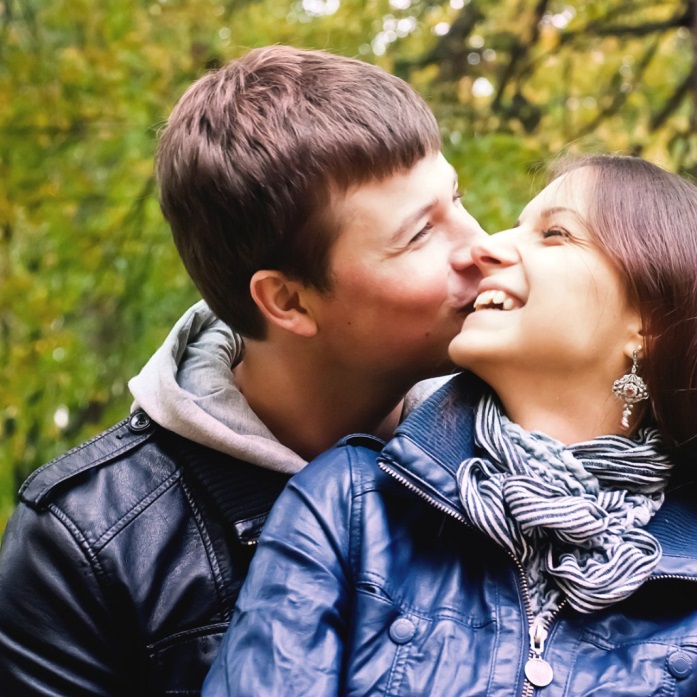 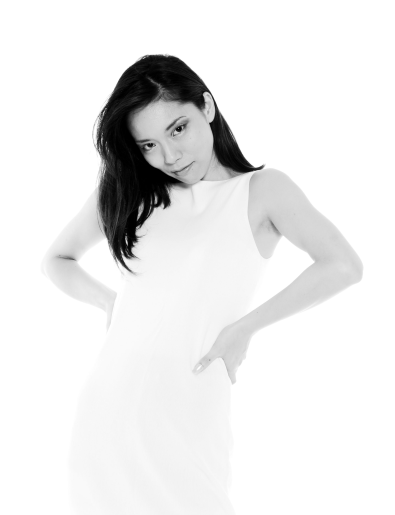 [Speaker Notes: Ellen White adds that, “To David's rebuke was added that of the Lord: because of her pride and arrogance, Michal ‘had no child unto the day of her death.’”  (PP 711)
 
Stonewalling often happens when a couple is talking, or arguing, and the stonewaller just removes himself by turning into a stone wall.  
 
Usually someone who is listening reacts to what the speaker is saying, looks at the speaker, and says things like “UH huh” or “Hmmmm” or reflects on what they are hearing to let the speaker know that he is listening, that he is tracking her.  
 
But the stonewaller abandons these messages and replaces them with stony silence.
 
Stonewallers claim they just want to remain neutral.  
 
They do not seem to realize that stonewalling itself is a very powerful act: it conveys disapproval, icy distance, and smugness.  
 
It is very upsetting to speak to a stonewalling listener.  
 
This is especially true when a man stonewalls a woman.
 
Most men don’t seem bothered when their wives stonewall them – actually, it’s kind of like a little vacation for us.
 
But research conducted by Gottman shows that wives’ heart rates go up dramatically when their husbands stonewall them.
 
Keep in mind that anyone may stonewall occasionally during an intense marital exchange.  
 
The key word here is habitual.
 
 
By the way, these four horsemen are not only present in marriages. . .you find them in families, among friends, and even sometimes at work.
 
 
Well, what should you do if you see these four horsemen present in your relationship?  What can you do to prevent the demise of your marriage?
 
Gottman writes:]
СТРАТЕГИЯ №1: УСПОКОИТЬСЯ
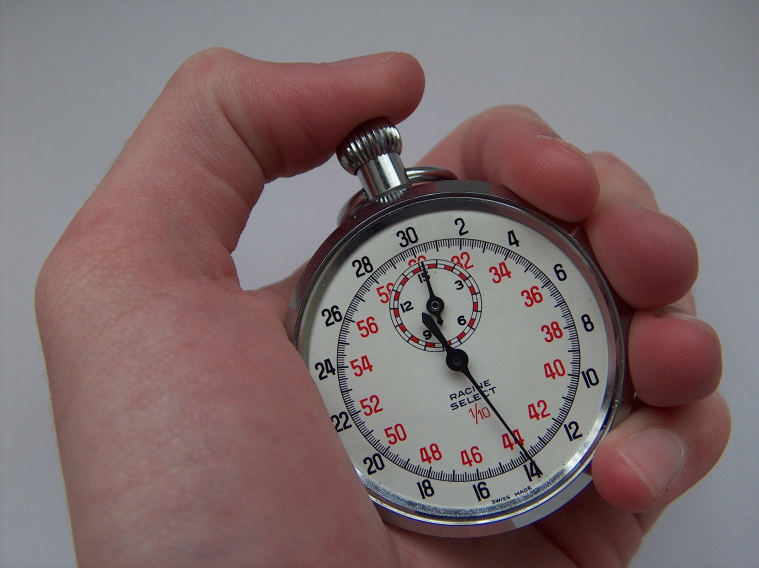 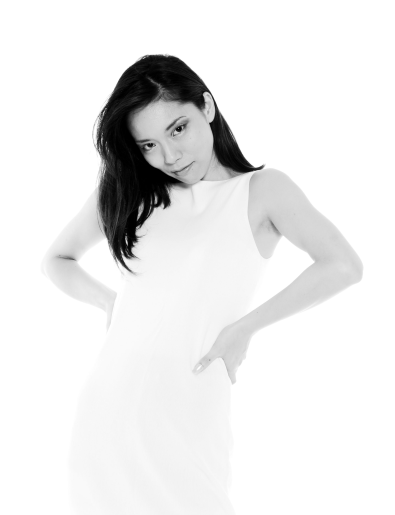 [Speaker Notes: STRATEGY #1: CALM DOWN
 
Calming down is especially important for men since we tend to be more likely to feel physiologically overwhelmed sooner than women during a heated marital exchange. . .
 
But, whatever your gender, it’s virtually impossible to think straight when your blood is pumping furiously and your heart is racing.
 
How long do you think it will take you to calm down? 
 
Many people guess about five or ten minutes, but in fact, it takes most people closer to twenty minutes for their physiological responses to return to baseline.
 
 
What should you do during the recess?
 
Whatever will soothe you.
 
Use relaxation techniques, pray, use energy in a positive way.]
СТРАТЕГИЯ №1: УСПОКОИТЬСЯ

СТРАТЕГИЯ №2: НЕ ЗАНИМАТЬ ОБОРОНИТЕЛЬНУЮ ПОЗИЦИЮ
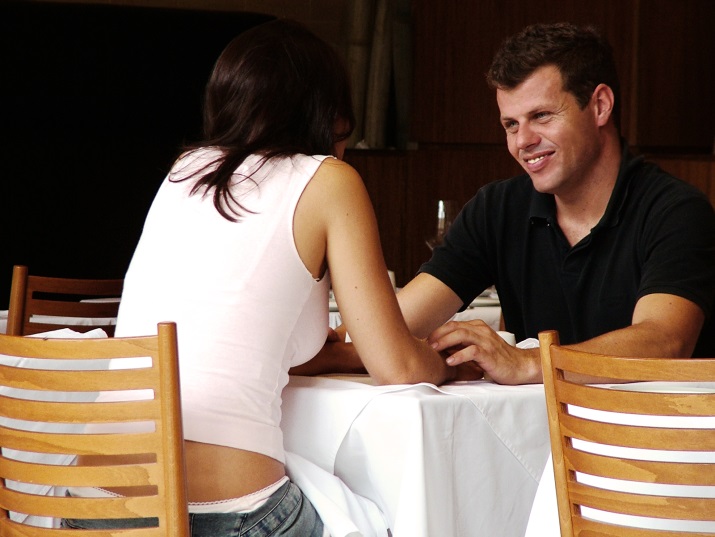 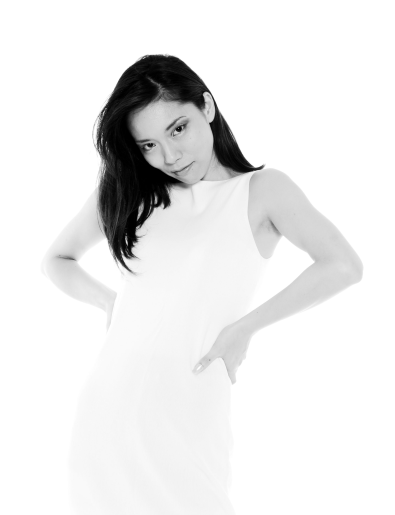 [Speaker Notes: STRATEGY #2: SPEAK NON-DEFENSIVELY
 
Defensiveness is one of the most dangerous of the four horsemen, and it can lead to endless spirals of negativity.
 
Instead, the single most important tactic for short-circuiting defensive communication is to choose to have a positive mind-set about your spouse and to reintroduce praise and admiration into your relationship. 
 
Remind yourself that your mate’s negative qualities do not cancel out all the positives that led you to fall in love.
 
Nor do bad times wipe out all the good times.
 
If your marriage is going through a rocky period it’s particularly important to recall specific happy memories you have of your spouse and with your spouse.
 
Force yourself to sit a while and think about them -- look through picture albums from past vacations, or reread some old love letters.]
СТРАТЕГИЯ №1: УСПОКОИТЬСЯ

СТРАТЕГИЯ №2: НЕ ЗАНИМАТЬ ОБОРОНИТЕЛЬНУЮ ПОЗИЦИЮ 

СТРАТЕГИЯ №3: ИСПОЛЬЗОВАТЬ УТВЕРЖДЕНИЯ
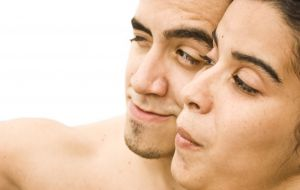 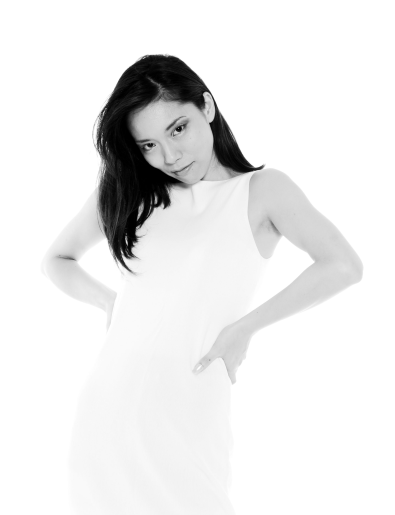 [Speaker Notes: STRATEGY #3: USE VALIDATION
 
Let your spouse know in so many ways that you understand him or her – that is one of the most powerful tools for healing your relationship.
 
Of course, don’t simply say “I understand how you feel.”  Rather, listen and try to understand their feelings.
 
Take responsibility for those things that are your fault.
 
Apologize.
 
Compliment.  Honestly praise your spouse for handling a situation well.   Remind your spouse, and yourself, that you really admire him or her is likely to have a powerful, positive effect on the rest of your conversation.]
СТРАТЕГИЯ №1: УСПОКОИТЬСЯ

СТРАТЕГИЯ №2: НЕ ЗАНИМАТЬ ОБОРОНИТЕЛЬНУЮ ПОЗИЦИЮ 

СТРАТЕГИЯ №3: ИСПОЛЬЗОВАТЬ УТВЕРЖДЕНИЯ 

СТРАТЕГИЯ №4: ПОВТОРНОЕ ОБУЧЕНИЕ – ПЫТАЙТЕСЬ СНОВА И СНОВА
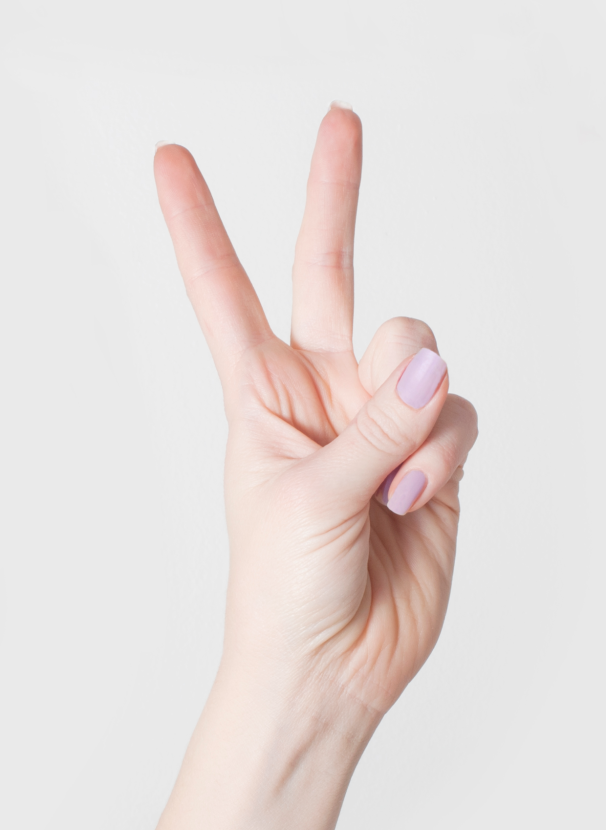 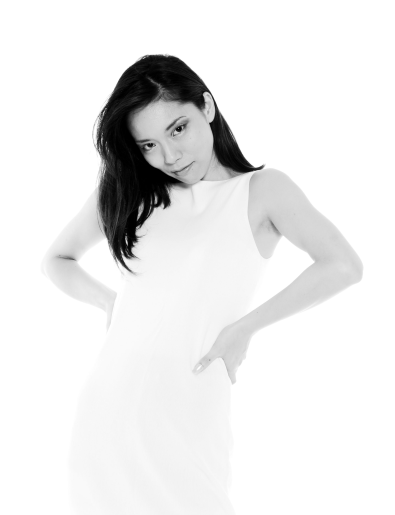 [Speaker Notes: STRATEGY #4: OVER-LEARNING – TRY AND TRY AGAIN
 
You and your spouse have to practice these skills even when you don’t necessarily feel like it.  
 
That means when you are tired, hungry, distracted, happy, sad, driving, watching TV, showering together – under all circumstances and conditions until it becomes a natural, effortless part of your interactions.  
 
You have to make it your own, imbue it with your own sense of humor, style, and personality.
 
Then just keep doing it again and again.]
СТРАТЕГИЯ №1: УСПОКОИТЬСЯ

СТРАТЕГИЯ №2: НЕ ЗАНИМАТЬ ОБОРОНИТЕЛЬНУЮ ПОЗИЦИЮ 

СТРАТЕГИЯ №3: ИСПОЛЬЗОВАТЬ УТВЕРЖДЕНИЯ 

СТРАТЕГИЯ №4: ПОВТОРНОЕ ОБУЧЕНИЕ – ПЫТАЙТЕСЬ СНОВА И СНОВА 


Успех в браке – это нечто большее, чем найти подходящего человека; это самому быть подходящим человеком. 
	Роберт Браунинг
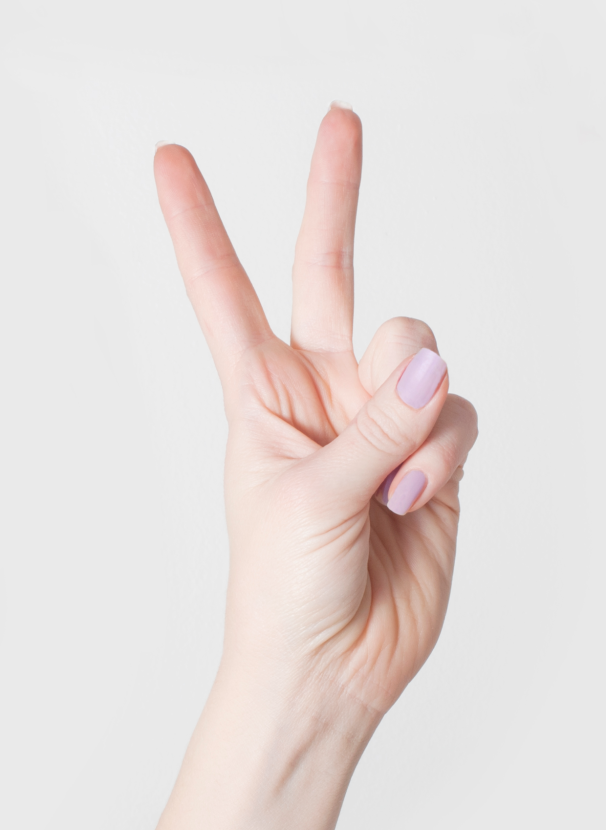 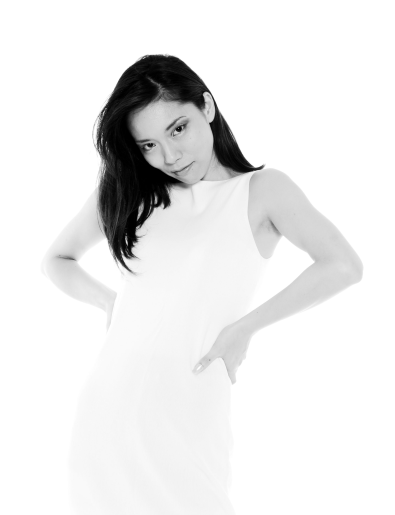 [Speaker Notes: Success in marriage is more than finding the right person: it is being the right person.  Robert Browning (1812–1889)
 
 
Avoid the four horsemen of marriages in trouble so you can live happily ever after.]